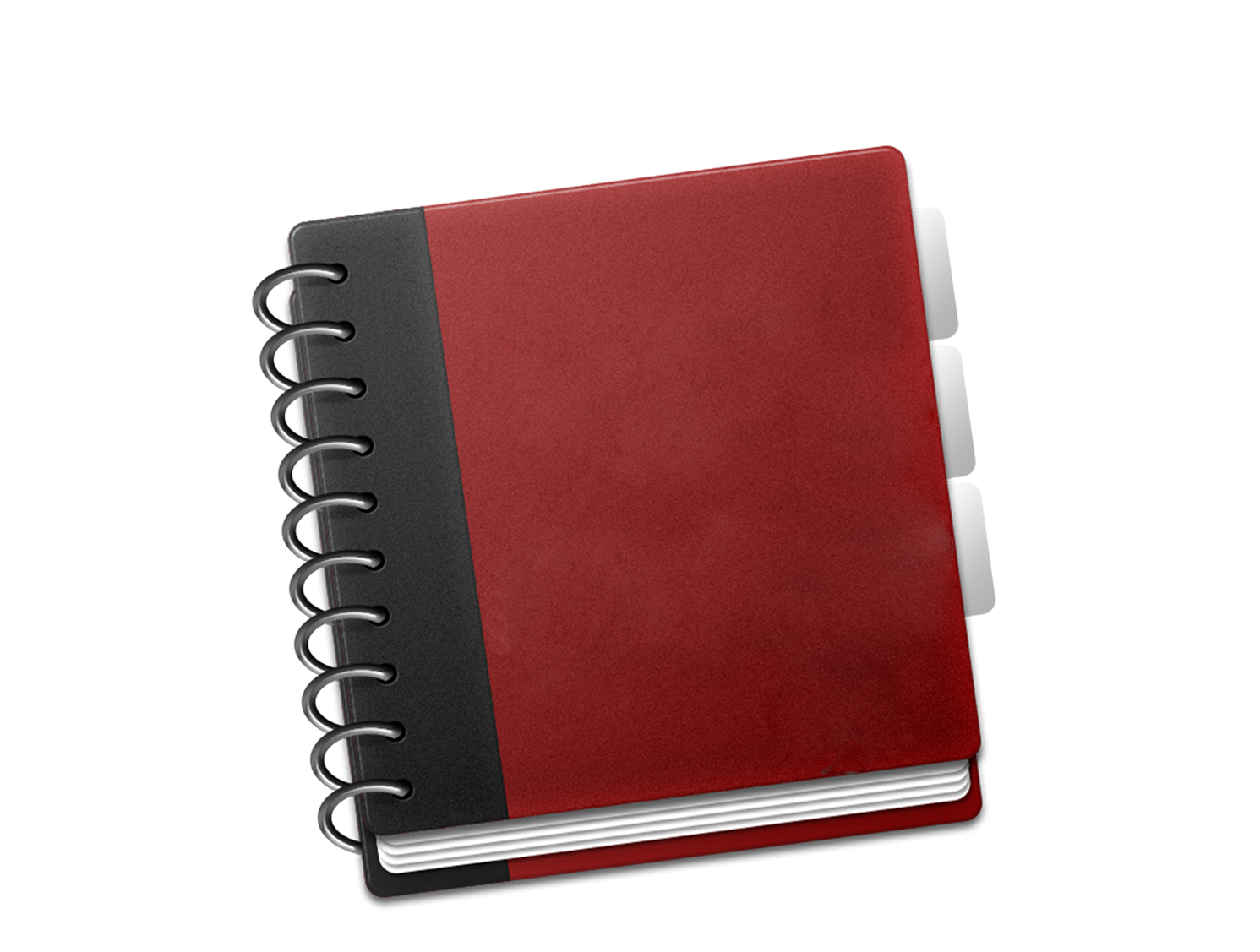 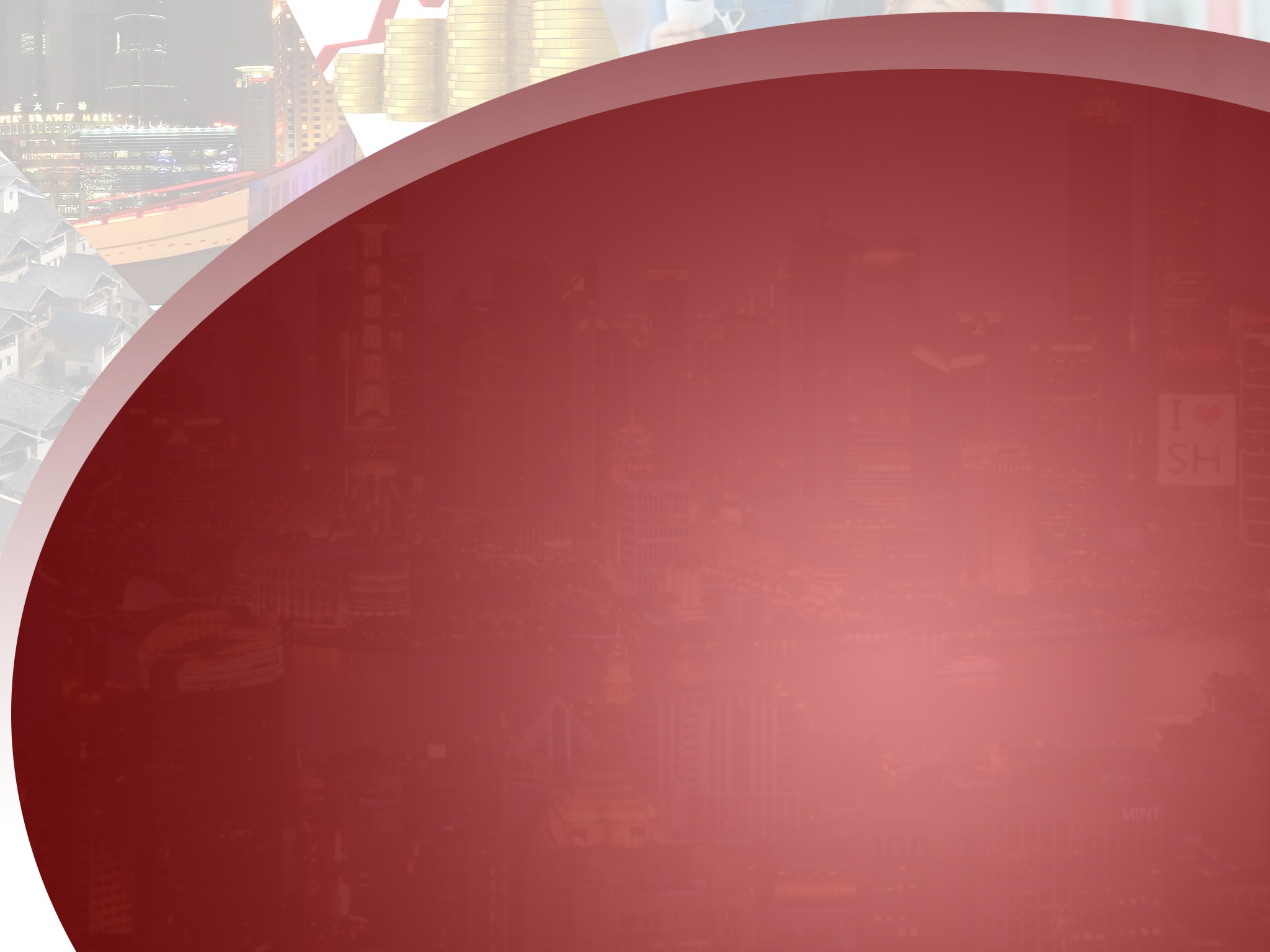 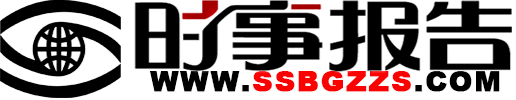 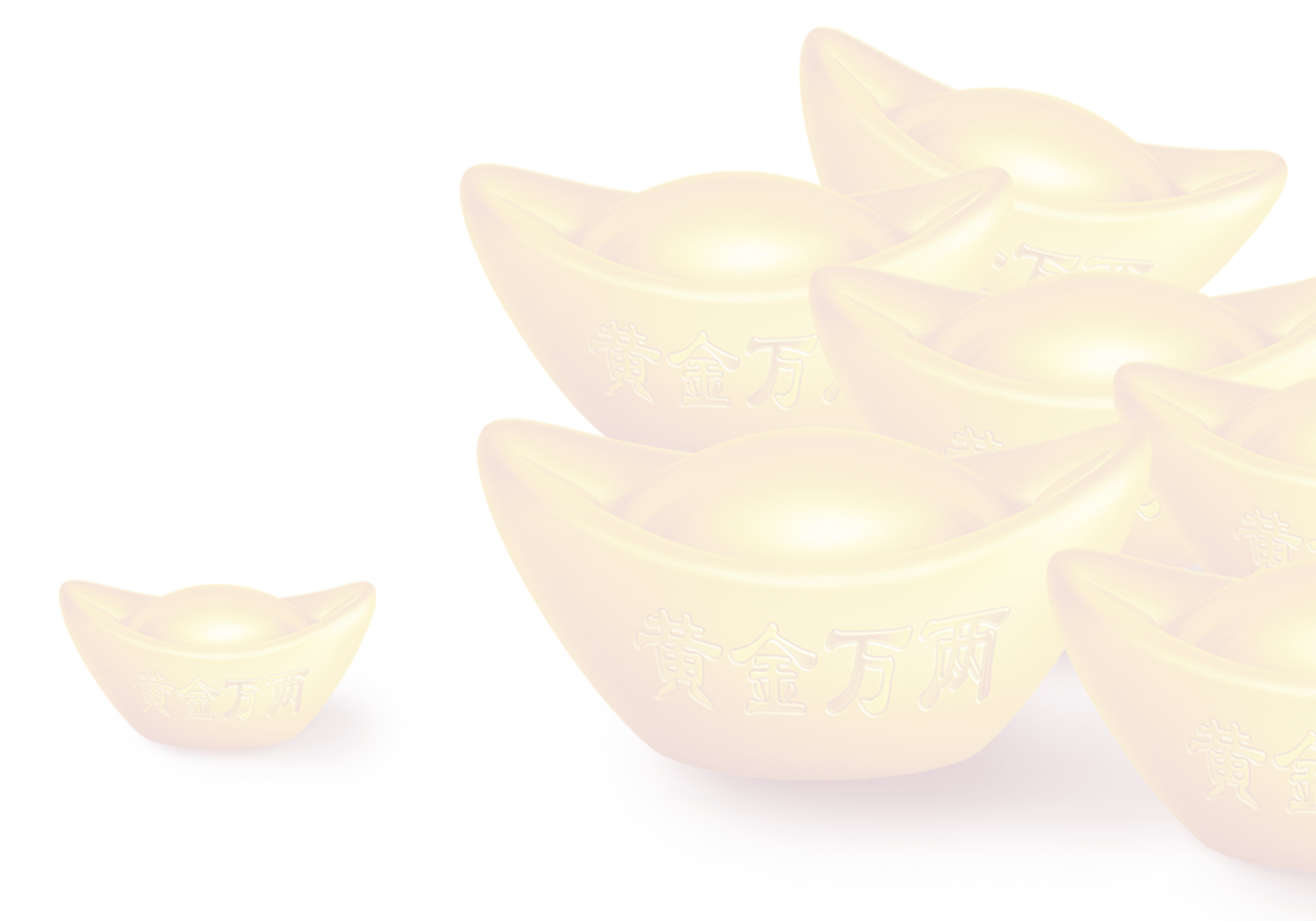 走共同富裕之路
2020年
2010年翻一番
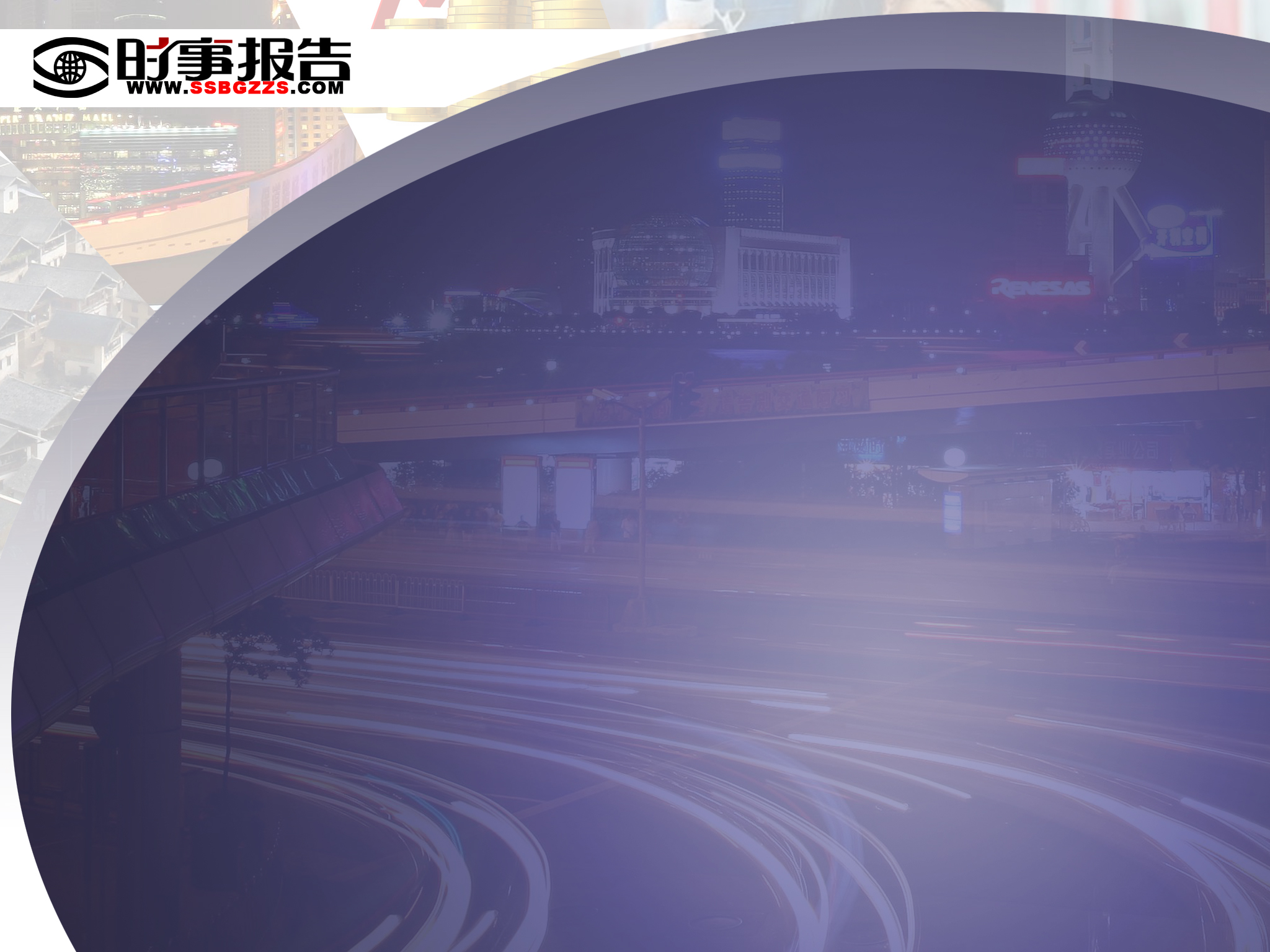 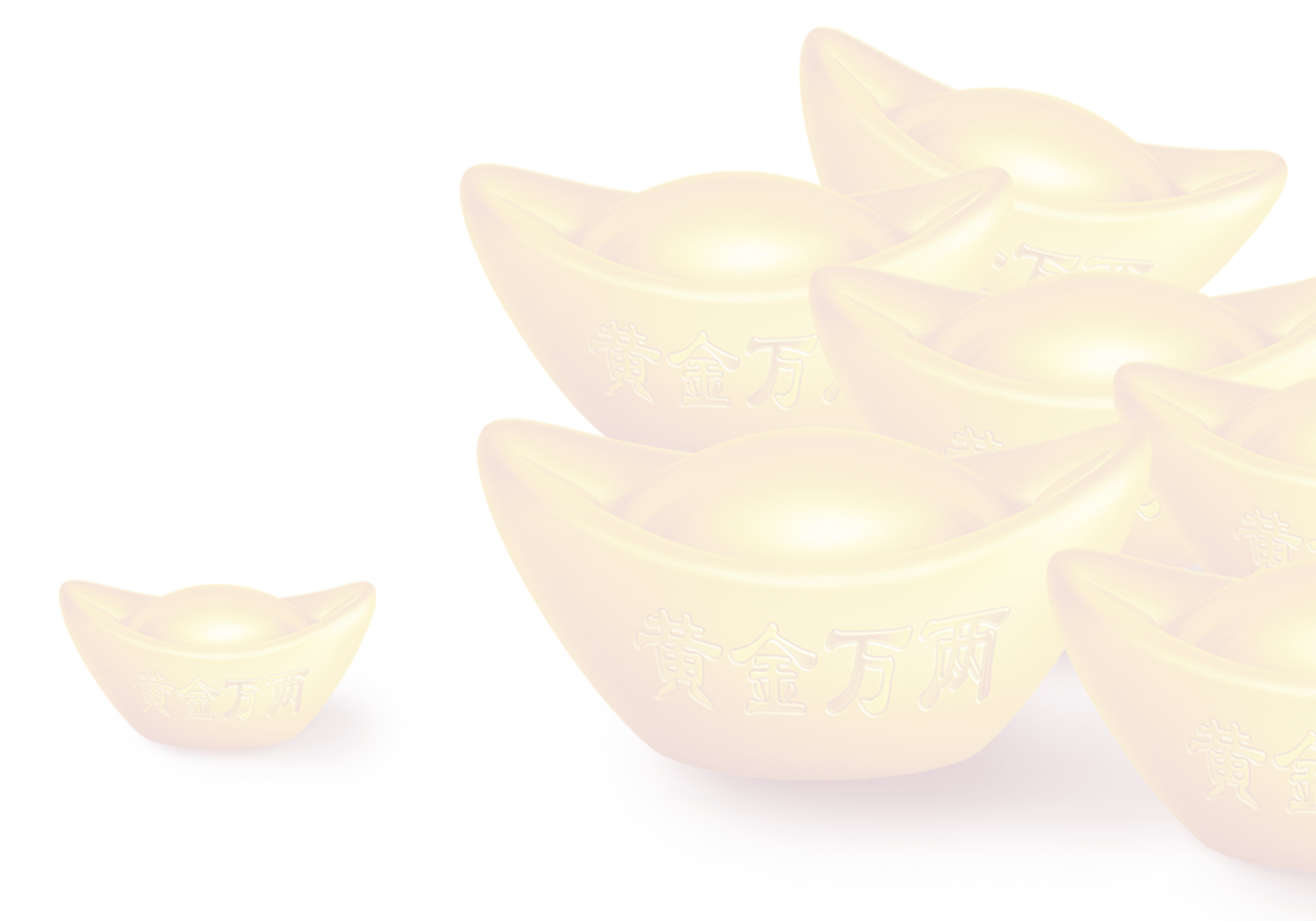 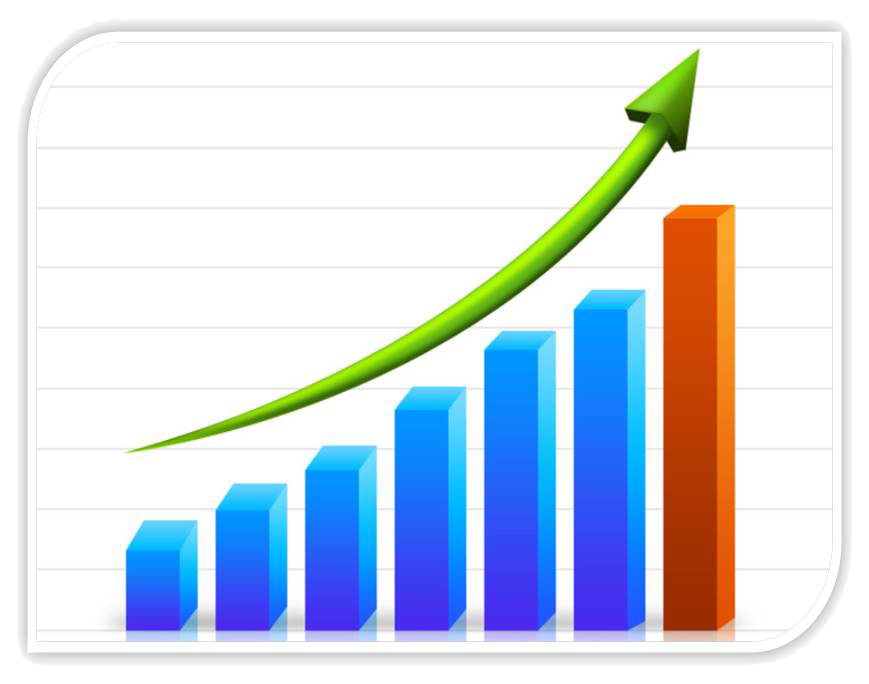 共同富裕是中国特色社会主义的根本原则
居民收入增长和经济发展同步
劳动者报酬增长和劳动生产率提高同步
前
言
基尼系数反映的收入分配状况
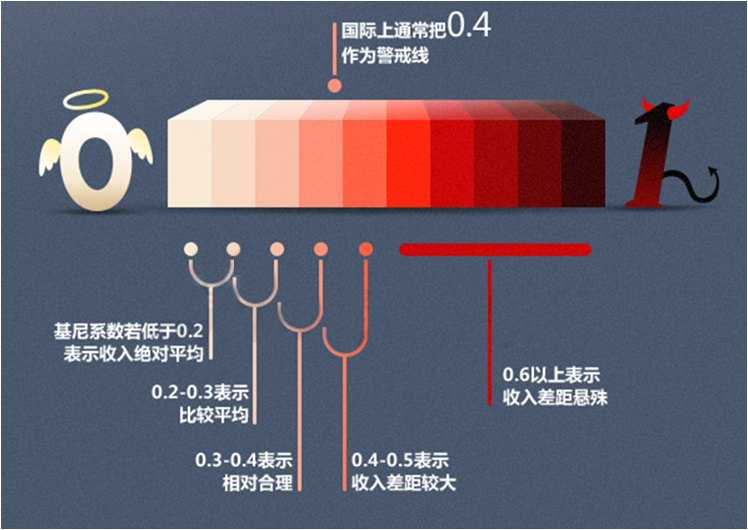 基尼系数
国际上通用的反映收入分配差距的指标。
通过基尼系数的高低与国际认可的等级线进行比较，可以观测出一个国家的贫富差距状况。
城乡居民收入分配状况
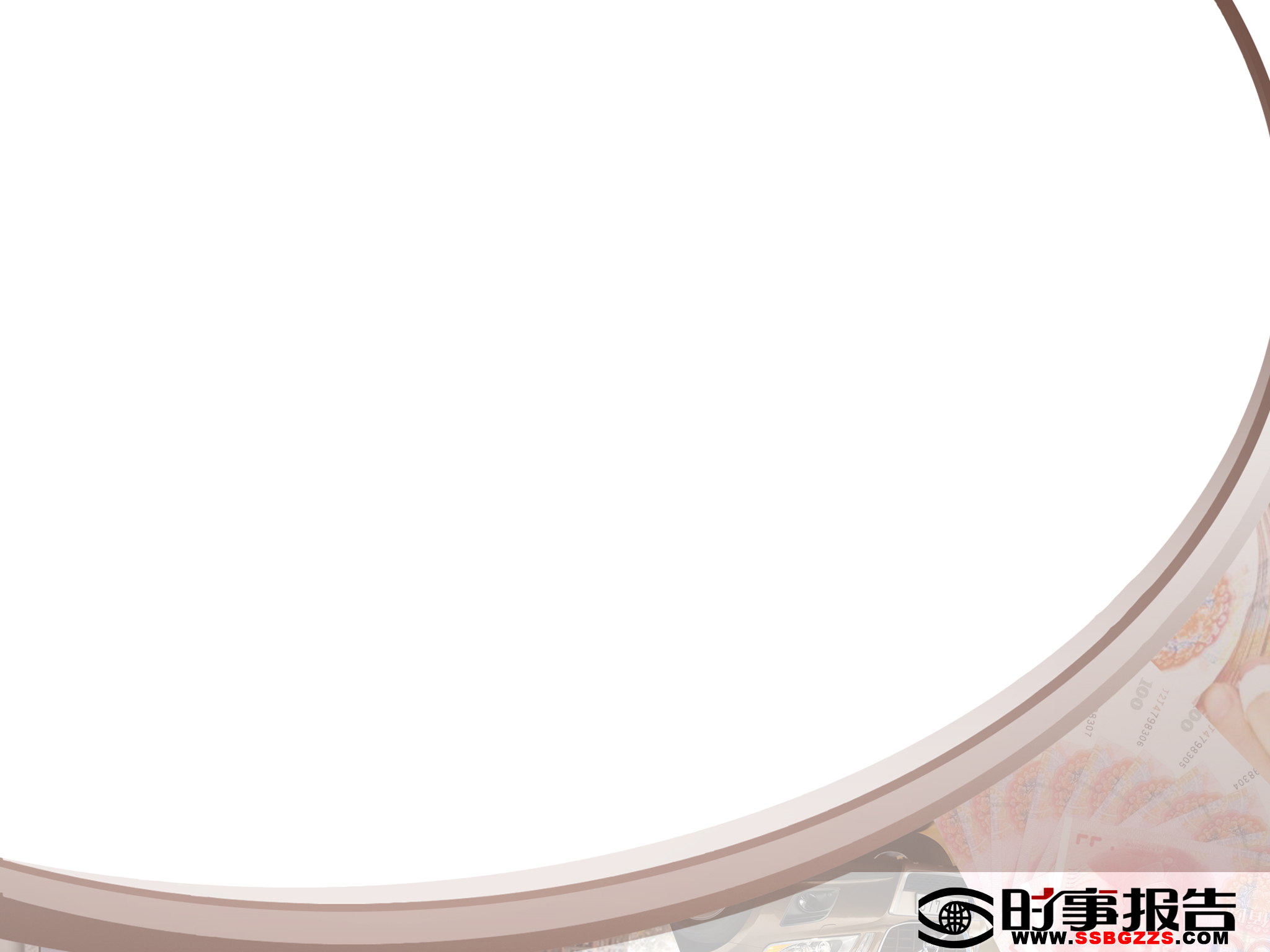 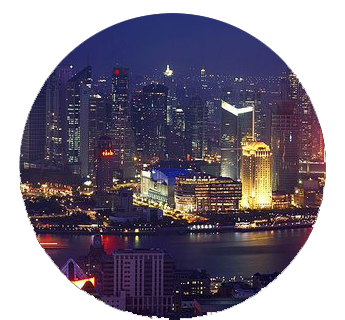 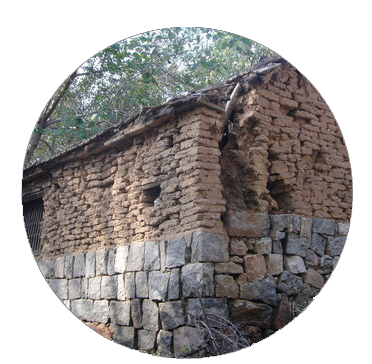 vs
城乡居民收入分配差距状况
农村居民群体本身的收入差距也在扩大
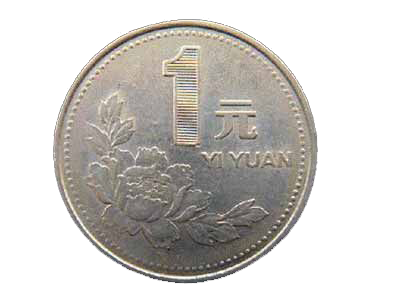 城镇较低收入群体的收入仍然增长缓慢
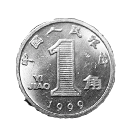 影响
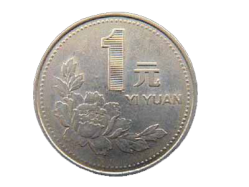 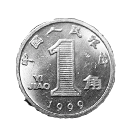 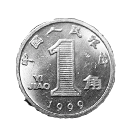 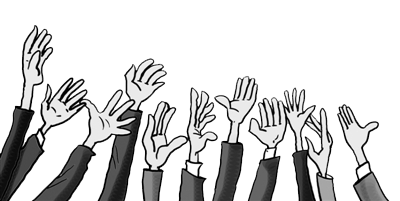 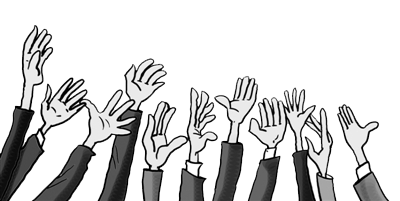 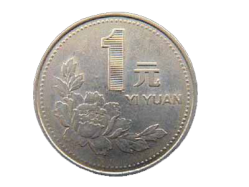 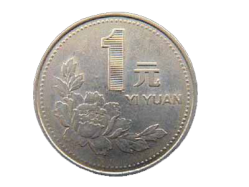 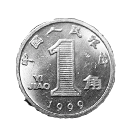 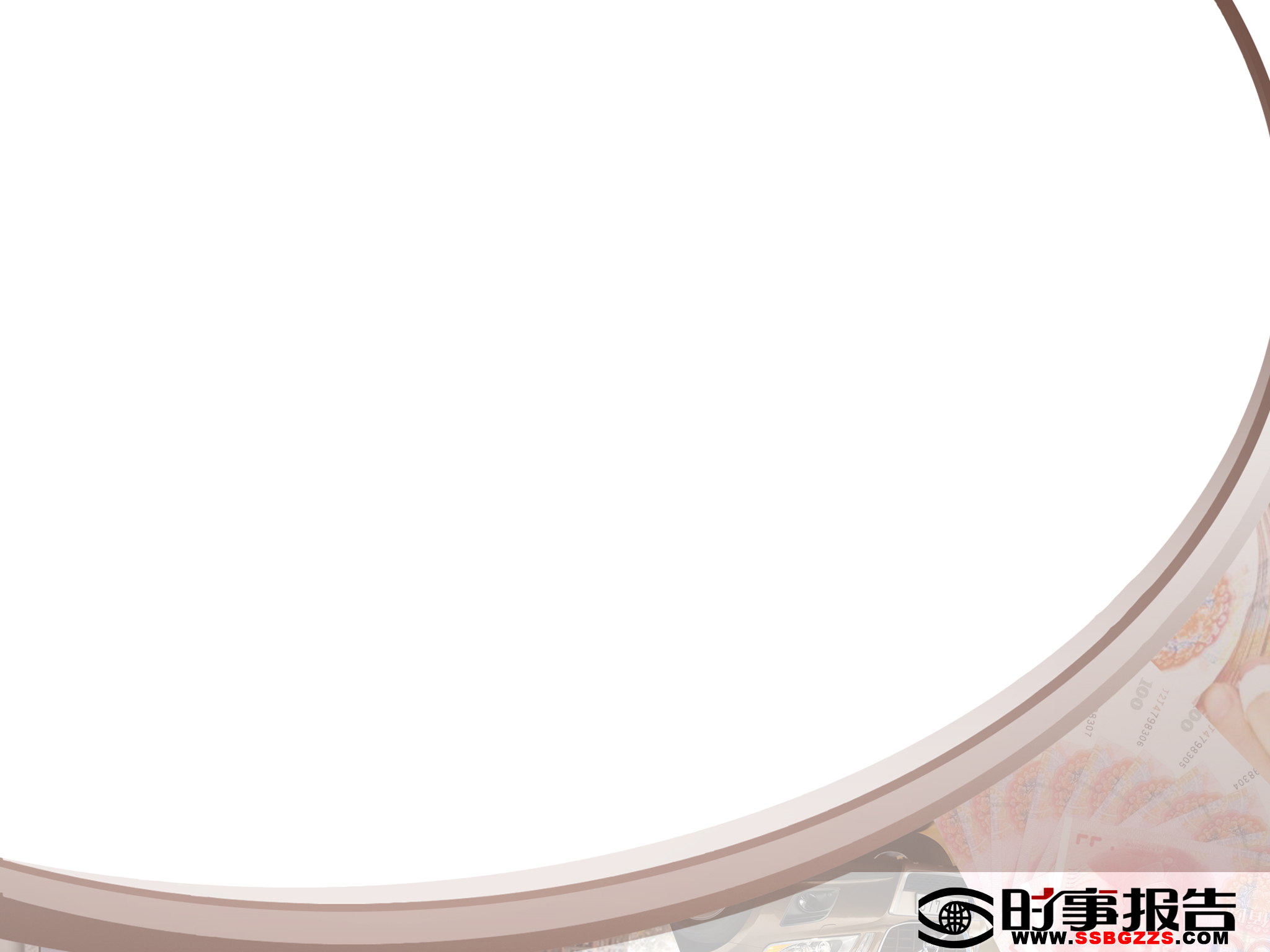 行业收入分配差距状况
最低
最高
平均工资：41799元
“十一五”期间行业平均工资变化情况
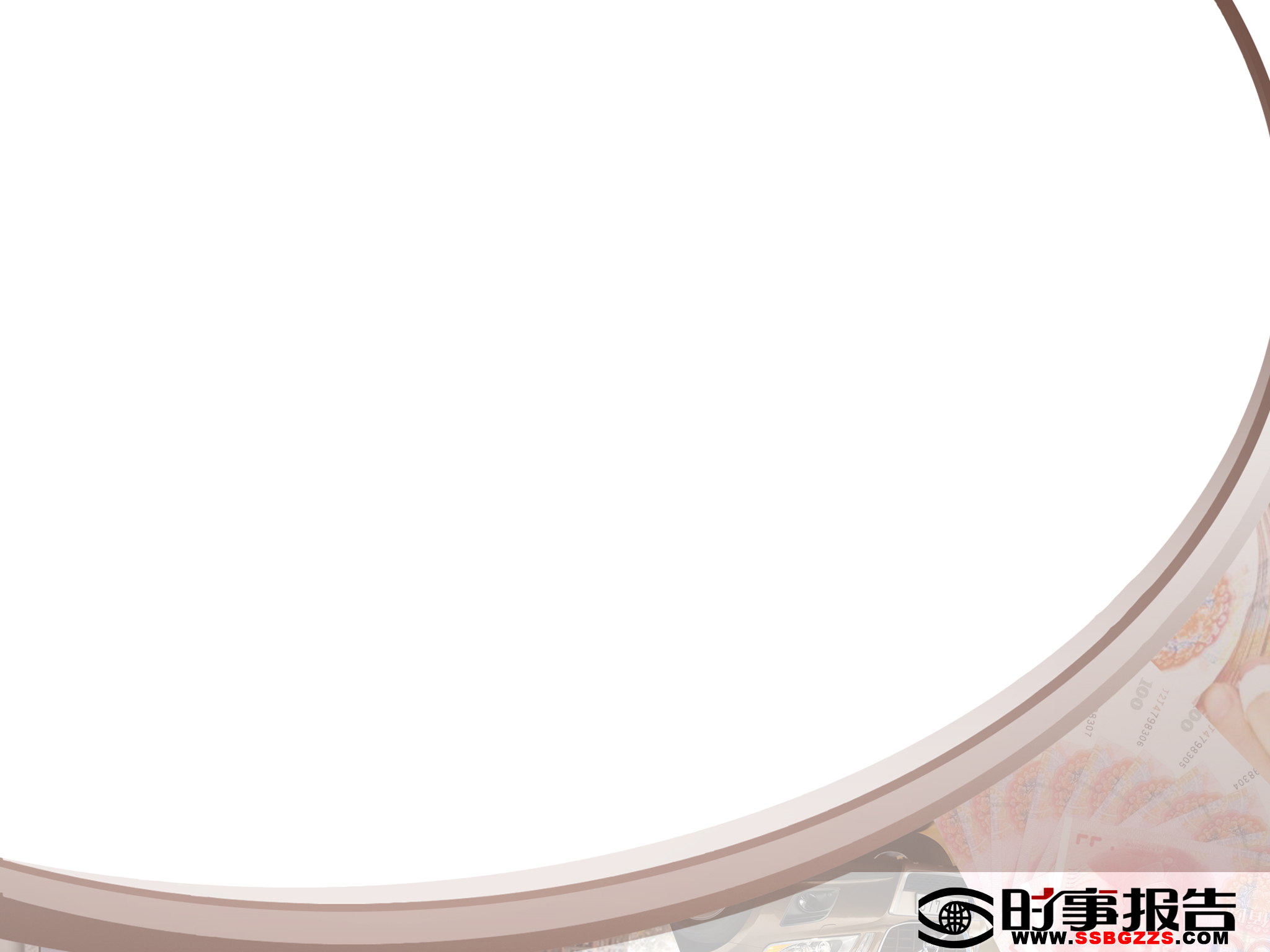 西方国家
纵观别的国家
经济起飞后期的上世纪80年代
平均工资水平
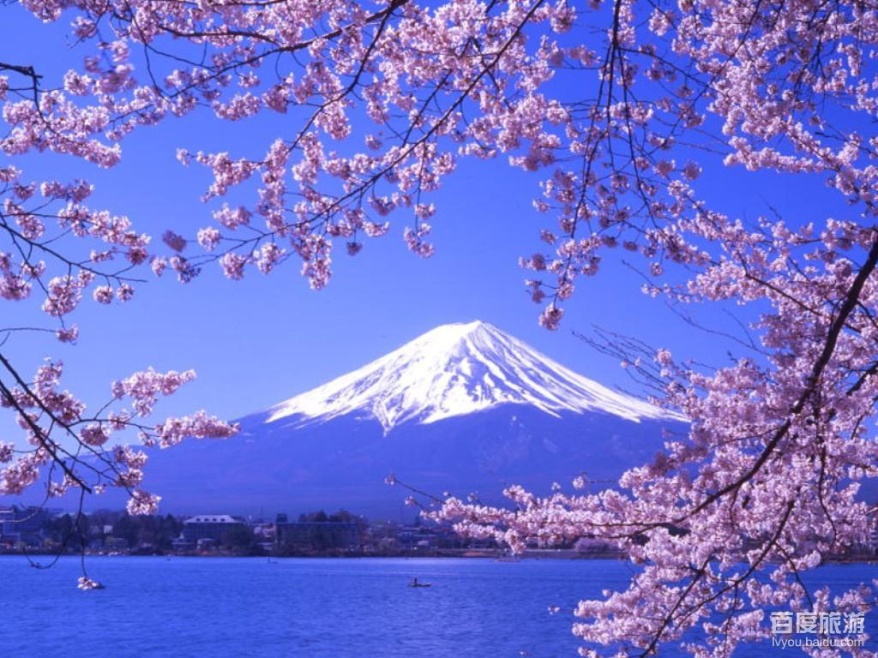 金融
制造
我国
1.38x
1x
日本
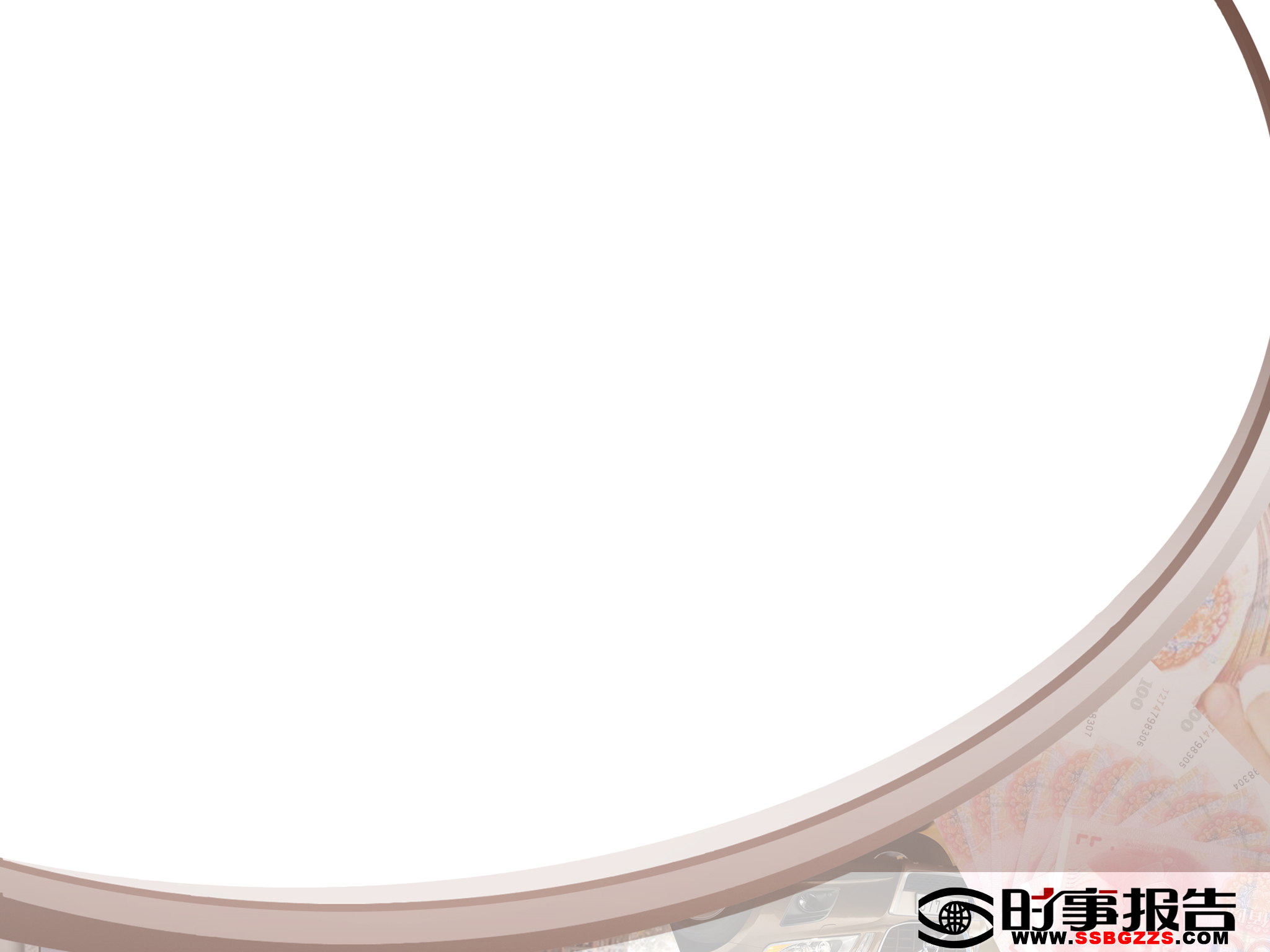 我国的二元经济社会结构是造成城乡收入差距的主要原因
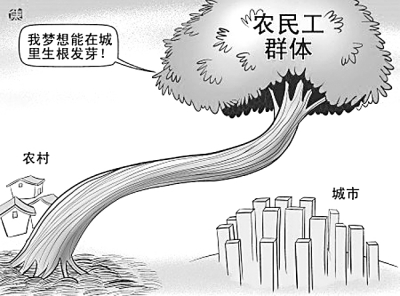 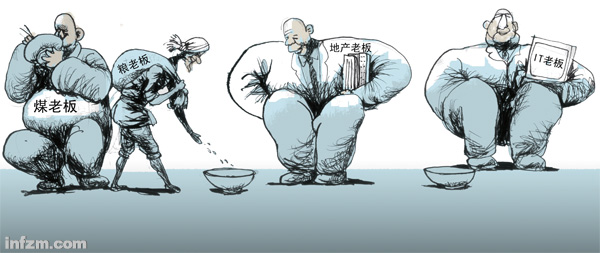 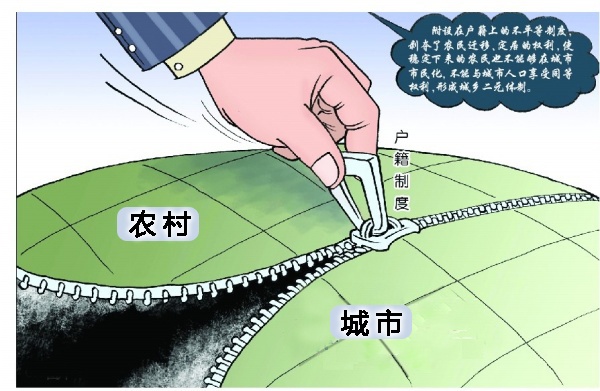 ;
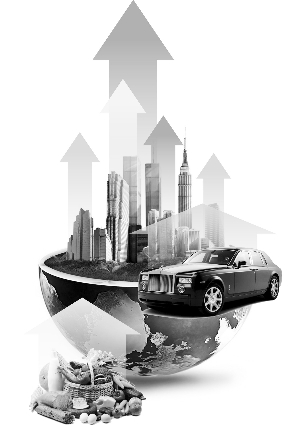 我国历史上就是一个农业大国，城市和农村的划分界线与特征十分鲜明和显著。
城乡之间的各方面差异必然造成收入分配和就业机会的巨大差异。
我国城乡二元经济社会结构
新中国成立以后，实行重工业优先发展战略，
形成了工农业产品价格“剪刀差”，强化了城乡差别。
户籍制度
剪刀差
差异
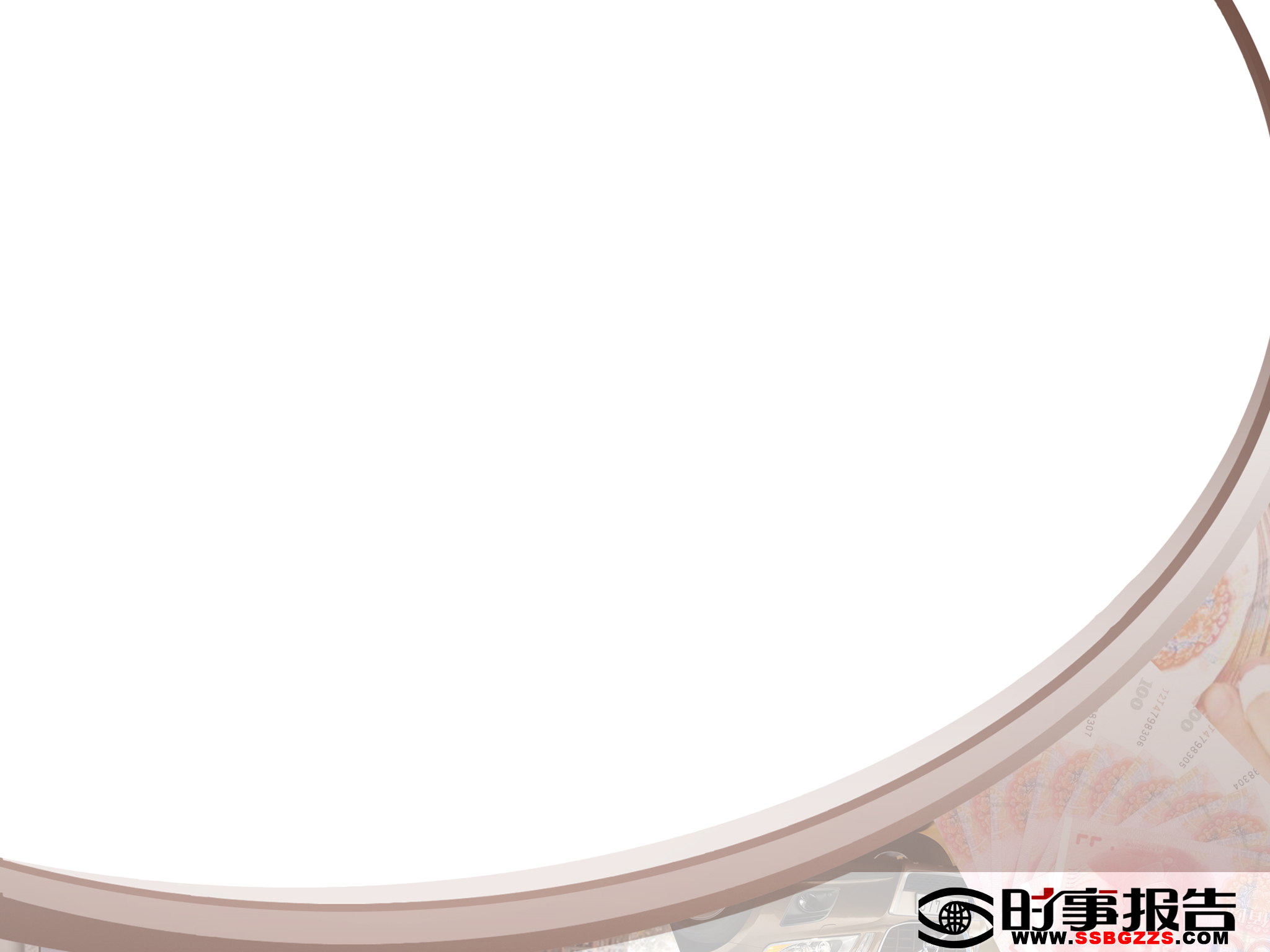 制度设计缺陷和宏观调控不力导致社会分配不公
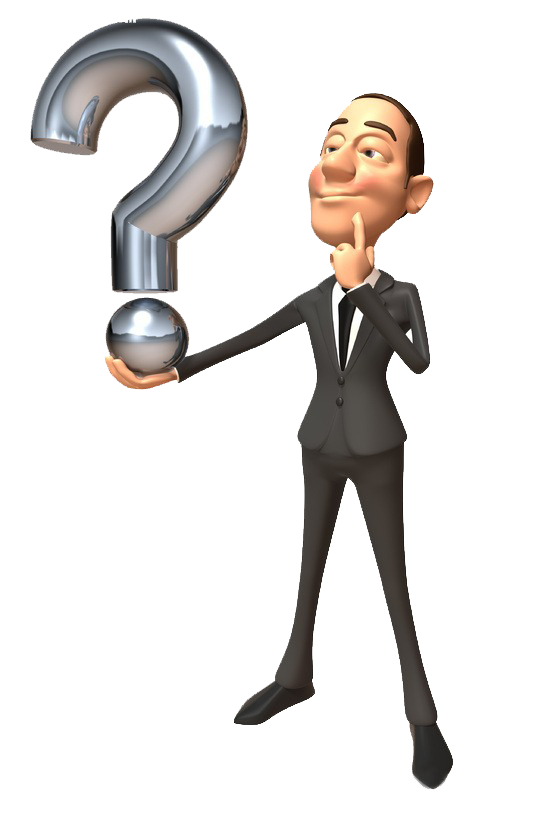 不健全
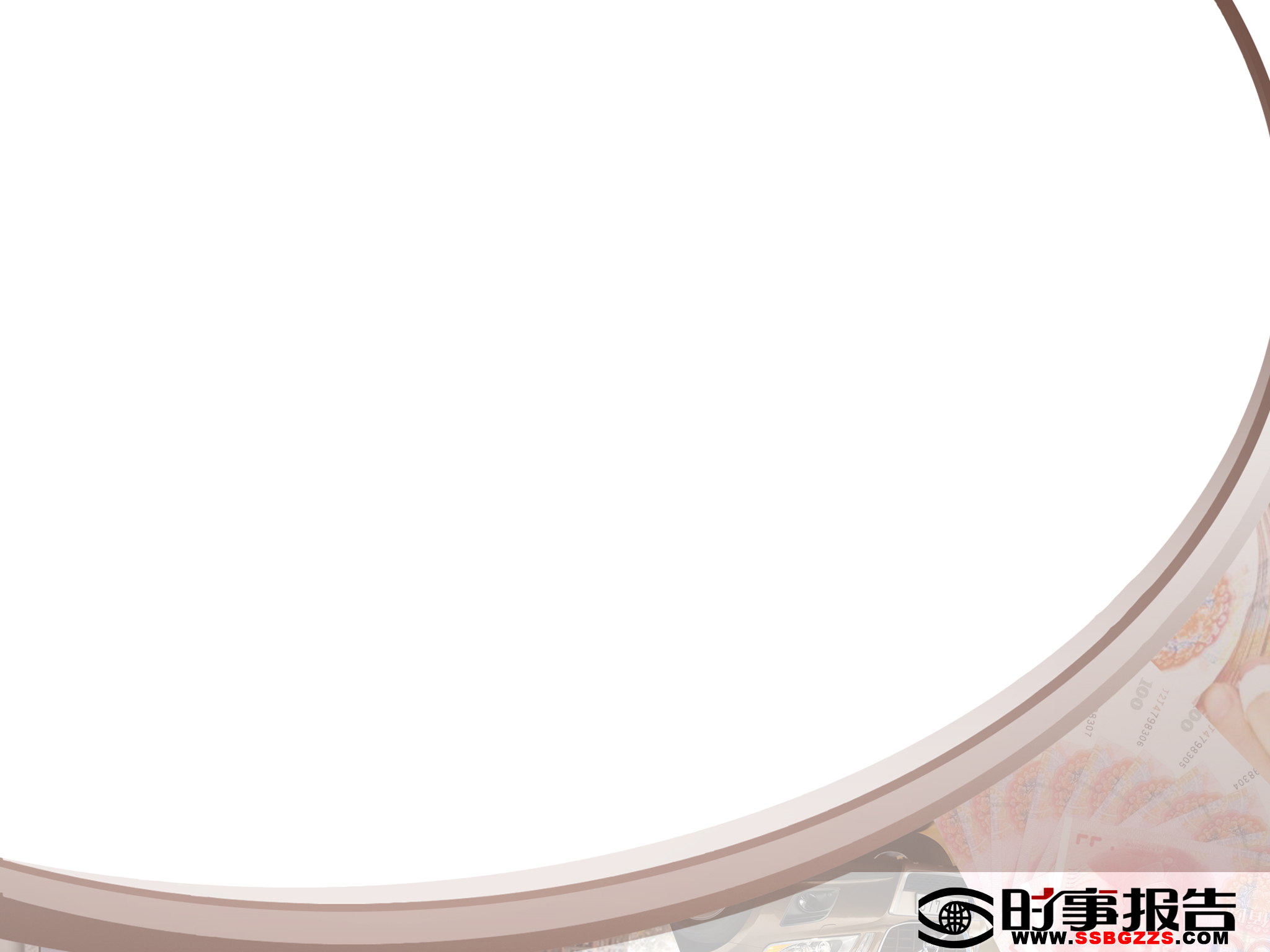 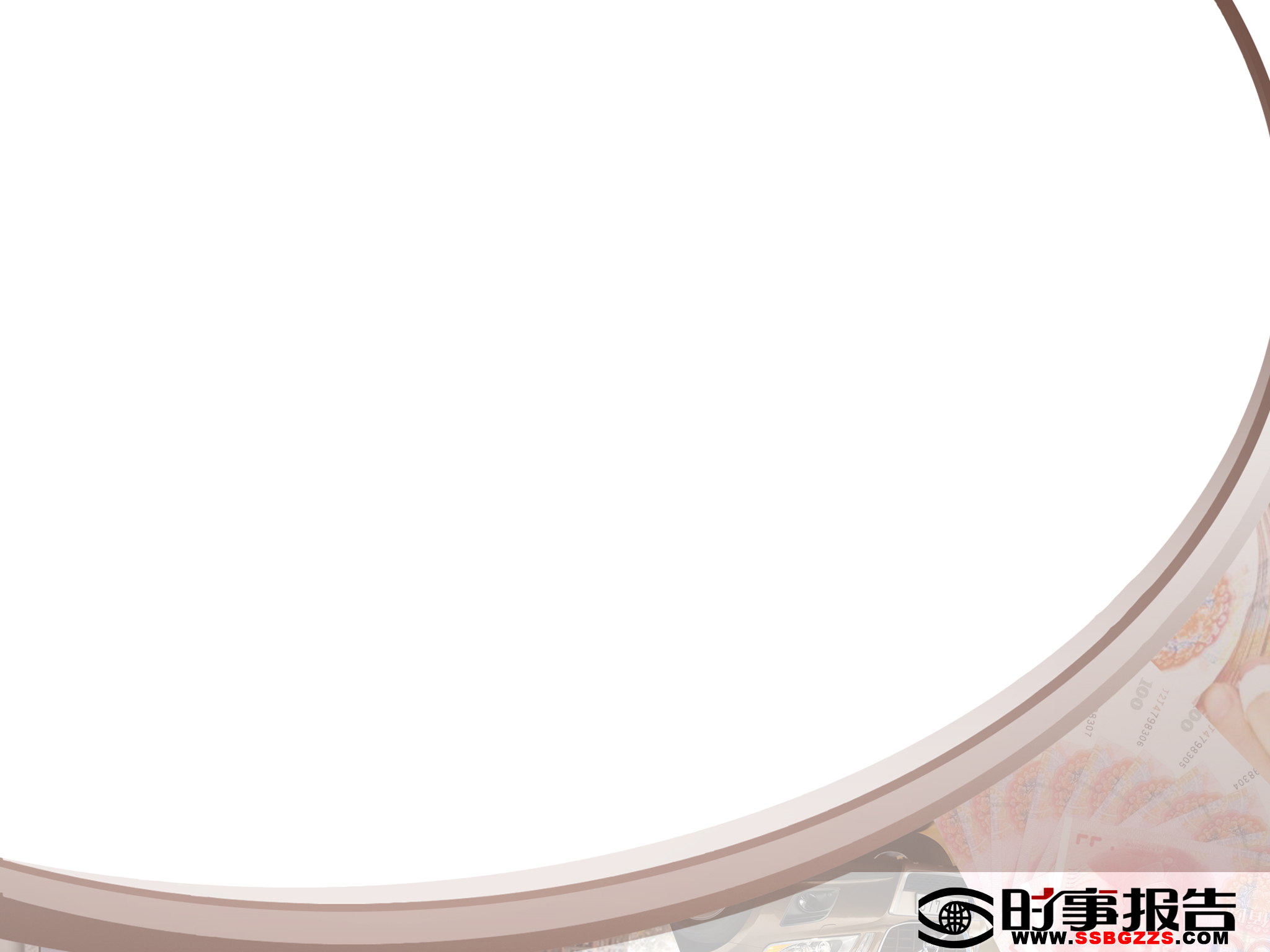 创新收入分配理论，通过四次分配环节构建“橄榄型”收入分配格局
党的十八大又一次提出
     “多渠道增加居民财产性收入”
党的十七大首次提出
“创造条件让更多群众拥有财产性收入”
动产收入
不动产收入
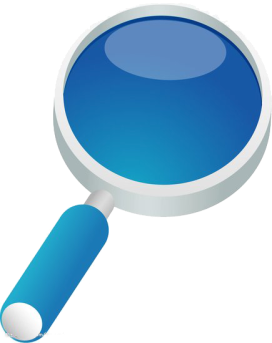